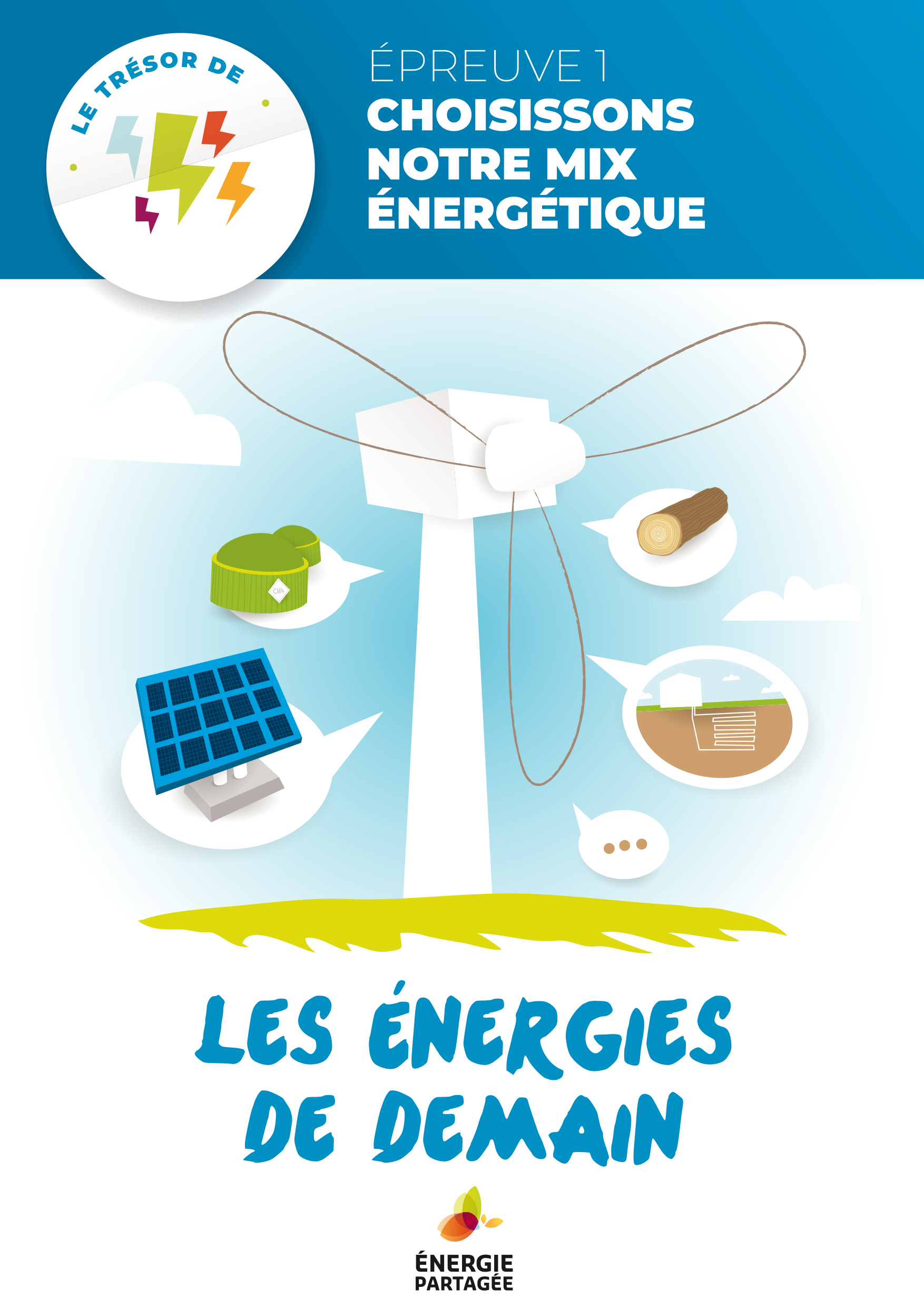 ICI Le nom de votre projet
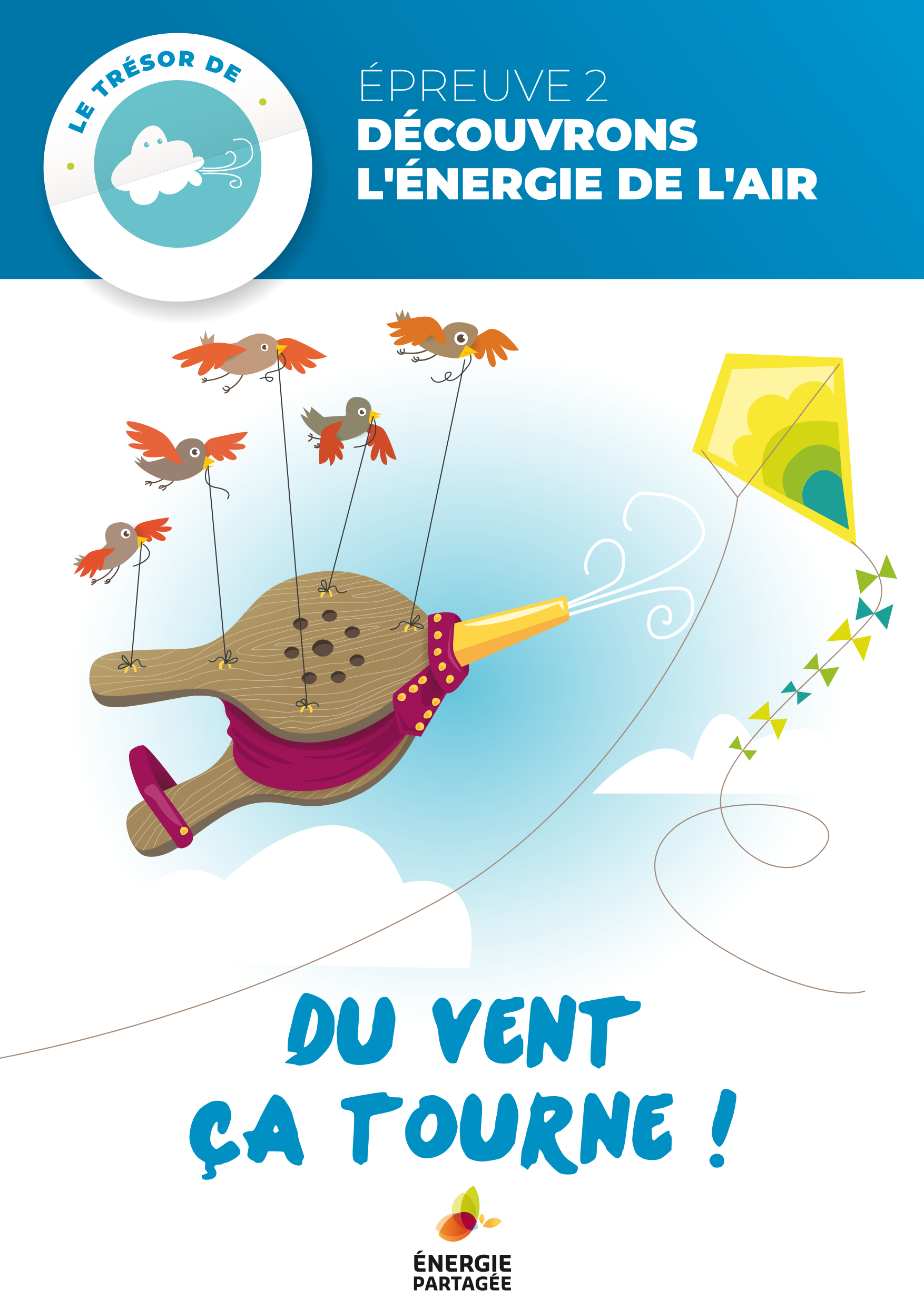 ICI Le nom de votre projet
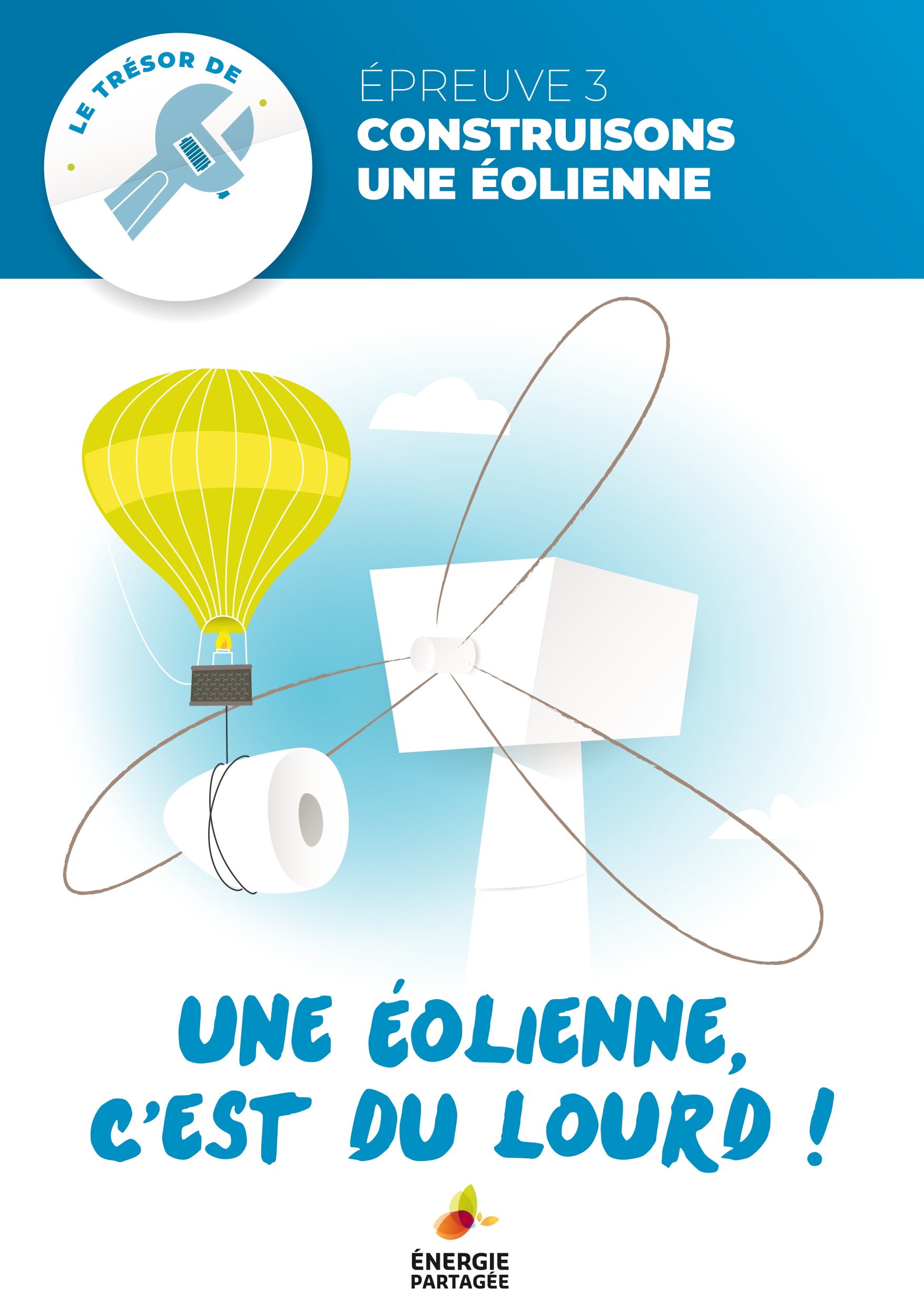 ICI Le nom de votre projet
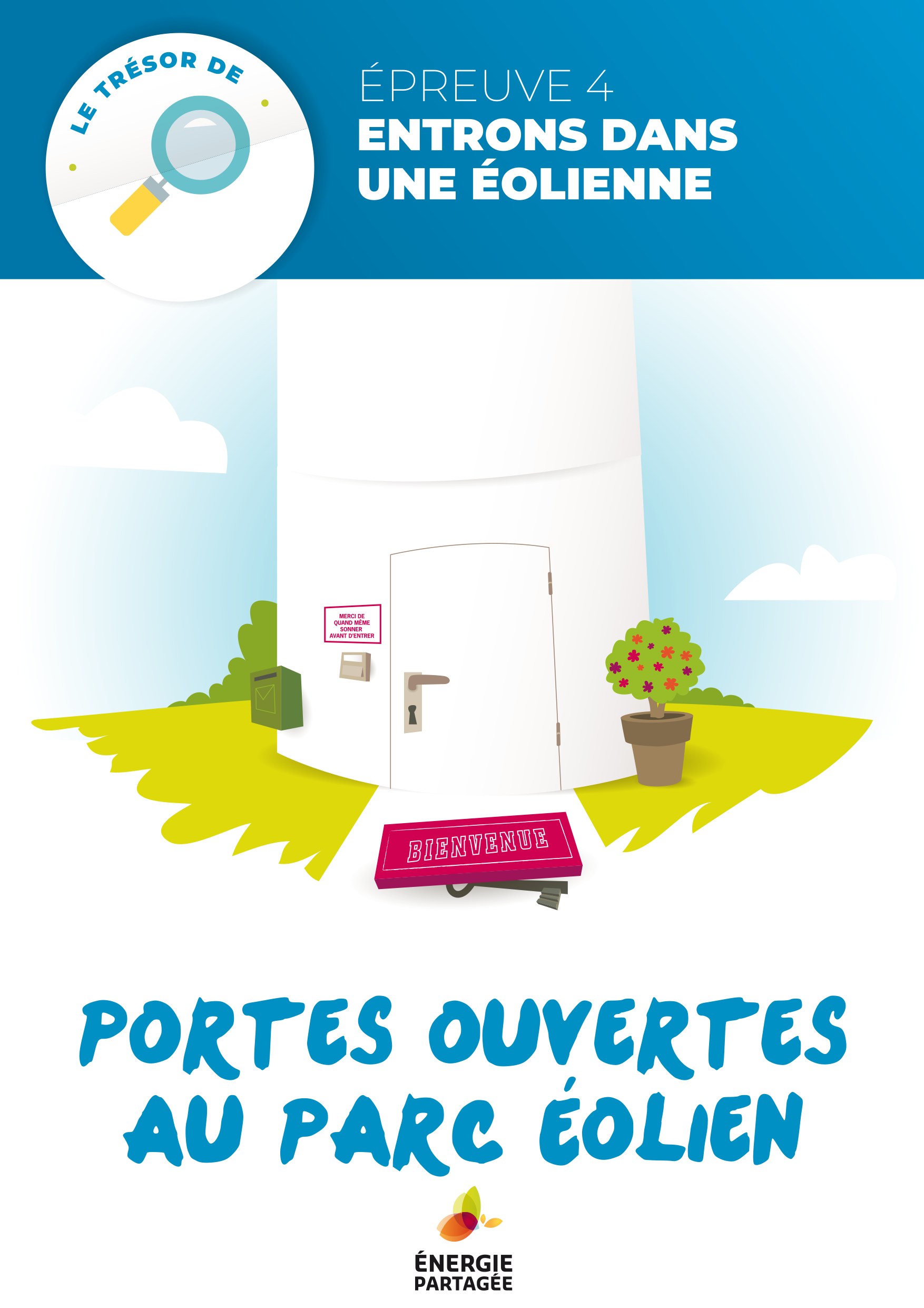 ICI Le nom de votre projet
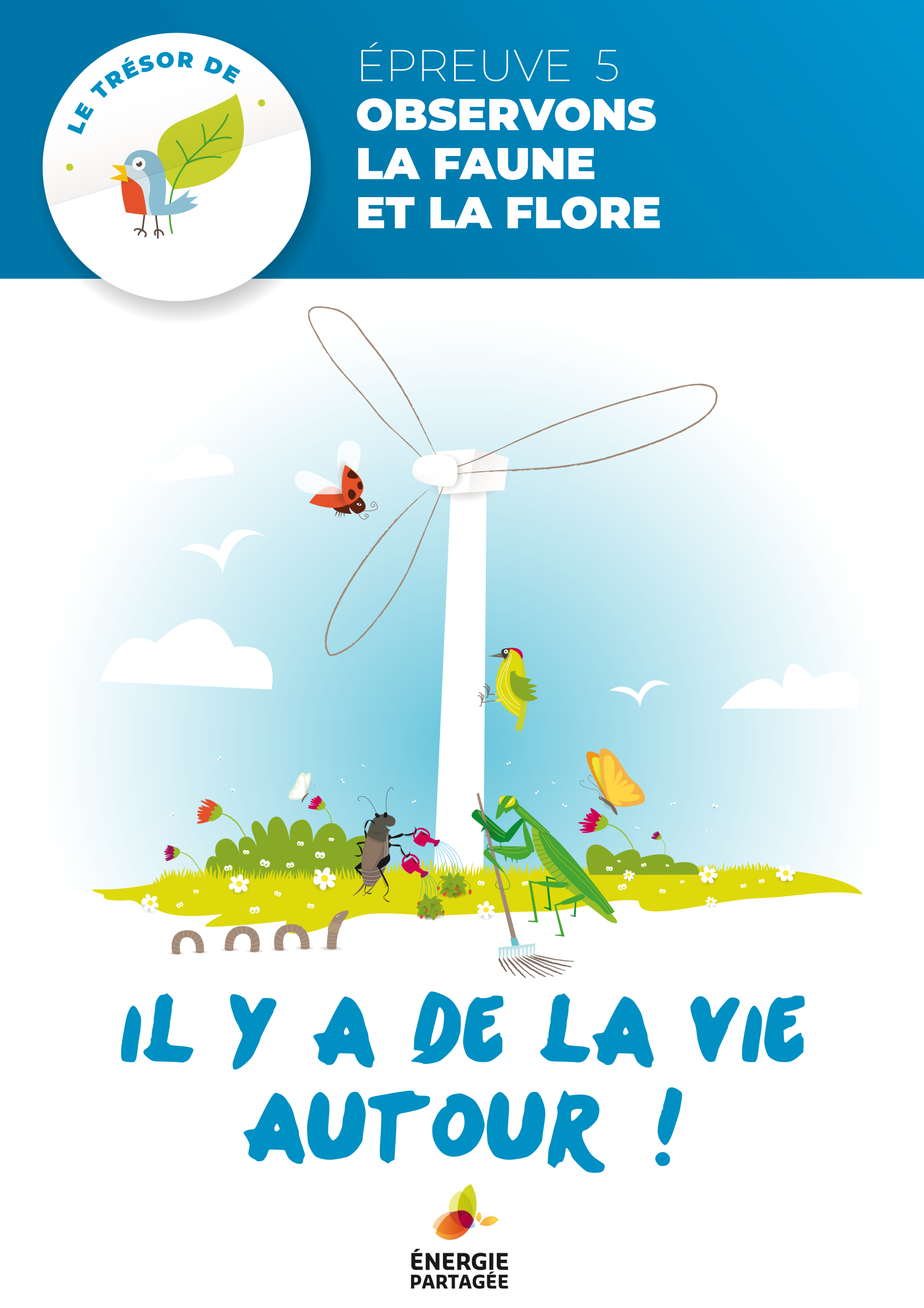 ICI Le nom de votre projet
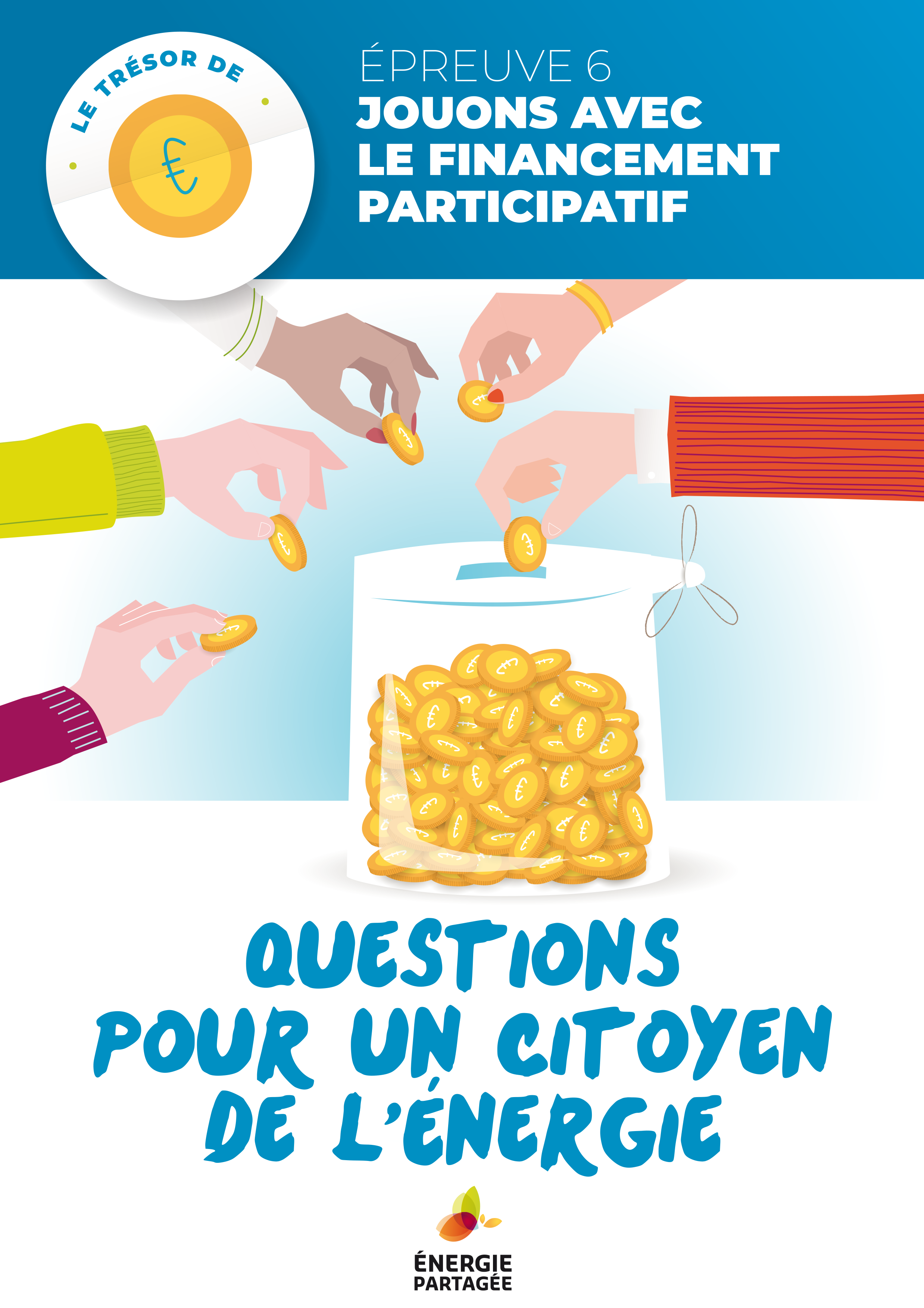 ICI Le nom de votre projet